Μαθηματικά προβλήματα 5
Νίκη Ευαγόρου
Νηπιαγωγείο Ριζοκαρπάσου
Στο δάσος, σε ένα δέντρο, έπαιζαν 3 σκιουράκια
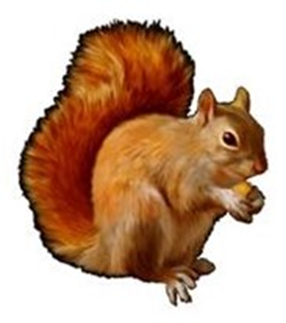 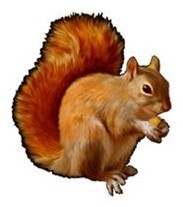 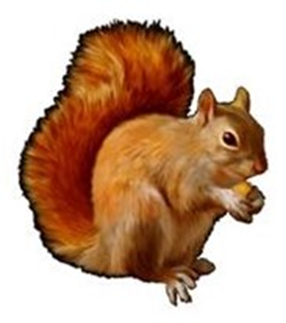 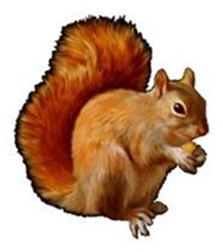 Μετά από λίγο ήρθαν ακόμη 2 σκιουράκια.
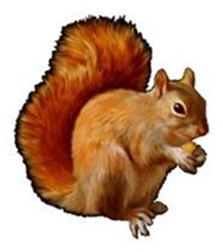 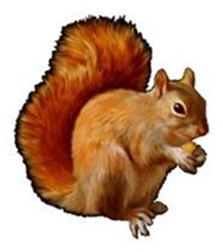 3
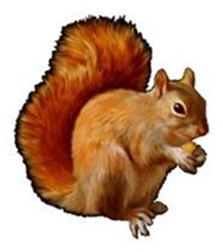 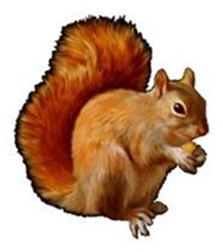 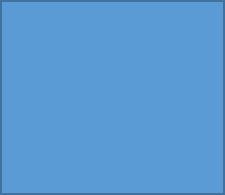 2
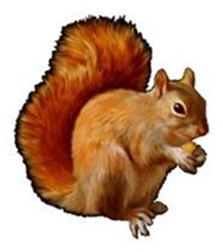 Πόσα είναι τώρα τα σκιουράκια;
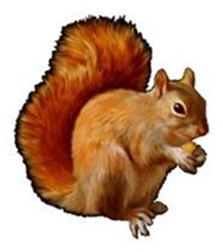 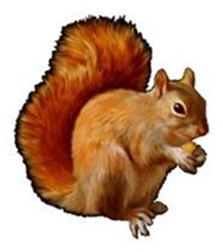 3
+
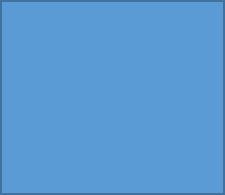 2
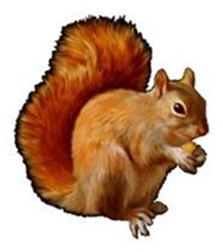 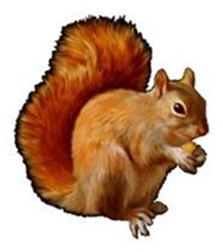 =
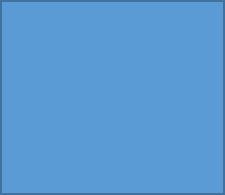 5
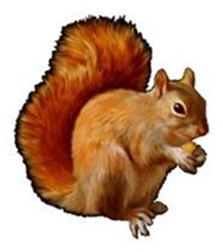 Μετά από λίγη ώρα, ένα από τα σκιουράκια έφυγε.
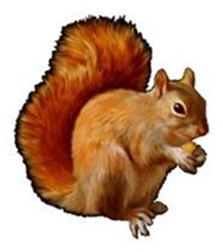 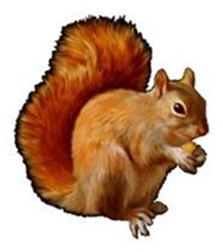 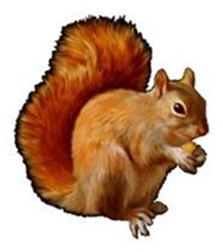 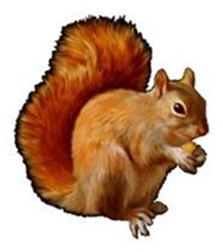 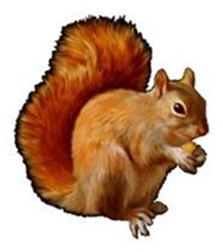 Πόσα είναι τώρα τα σκιουράκια;
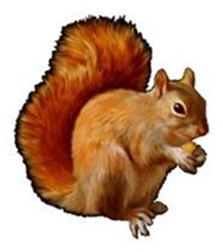 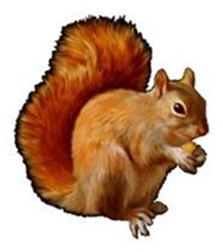 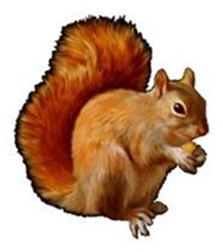 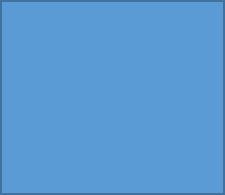 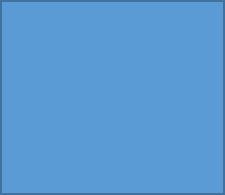 -
4
5
1
=
Τώρα ας πάρουμε τα ξυλάκια μας να παίξουμε και εμείς
Φέρτε τα ξυλάκια σας.
Με τα στεφανάκια ας φτιάξουμε κύκλους (3 στεφάνια για κάθε κύκλο). Θα χρειαστούμε 3 κύκλους.
Βάλτε τους κύκλους στη σειρά.
Στον πρώτο κύκλο δεν θα βάλετε τίποτα. Στον δεύτερο κύκλο βάλτε 5 ξυλάκια. Πόσα είναι όλα τα ξυλάκια; Μετρήστε τα και βάλτε τα στον 3 κύκλο.
Πάμε ξανά:
Στον πρώτο κύκλο θα βάλετε 1 ξυλάκι. Στον δεύτερο κύκλο βάλτε 4 ξυλάκια. Πόσα είναι όλα τα ξυλάκια; Μετρήστε τα και βάλτε τα στον 3 κύκλο.